Advanced SDR Ham radios vhf, UHF, Microwaves
John Petrich, W7FU
MUD 2017
October 27, 2017
2
GOAL
Inspire you to approach microwave station building in a different way
3
Presentation Outline
Review advanced SDR Microwave hardware and ‘ham friendly’ DSP software 

Ham Microwave rigs: examples and ideas

Note: heavy emphasis on homebrewing
4
What’s ‘Advanced’ about modern SDR’s?
SDR digital hardware integrated with RFIC transceivers, to provide direct conversion for VHF/Microwave frequencies  
        - developed for cell phone industry
        - optimized for VHF/lower Microwave use
     - low noise, high S/N ratio, RF linearity, 	frequency stability, and dynamic range
‘Ham Friendly’ DSP software tools readily available to hobbyists
5
SDR: The New Normal?
Wide design flexibility in terms of modulation bandwidth and frequency coverage

High performance signal processing

Simplified system design using a wideband 
  direct conversion SDR
6
Advanced SDR Hardware
Development lab, test and measurement, education oriented, and not cheap

Easily repurposed to ham use

Assumes considerable self-learning based on first principles
7
Advanced SDR Hardware Choices
Ettus Research USRP
  www.Ettus.com/products
Nuand/Blade RF
  www.Nuand.com
Hack RF
  http://www.greatscottgadgets.com/
Lime SDR
  www.limemicro.com/products/software-defined-radio/
8
Advanced SDR Hardware
Hardware Example

Ettus Research USRP, B200/210 SDR transceiver
direct conversion from 50 MHz to 6 GHz  
state of the art RF & baseband performance
low phase noise frequency synthesizers
optional external master clock
TX RF output >> +5 dBm 
RX ~2+ dB NF
single board solution  (6” x 4”) or (3.25” x 2”)
9
Advanced SDR Hardware
10
Advanced SDR Hardware
Ettus USRP B210 SDR Transceiver
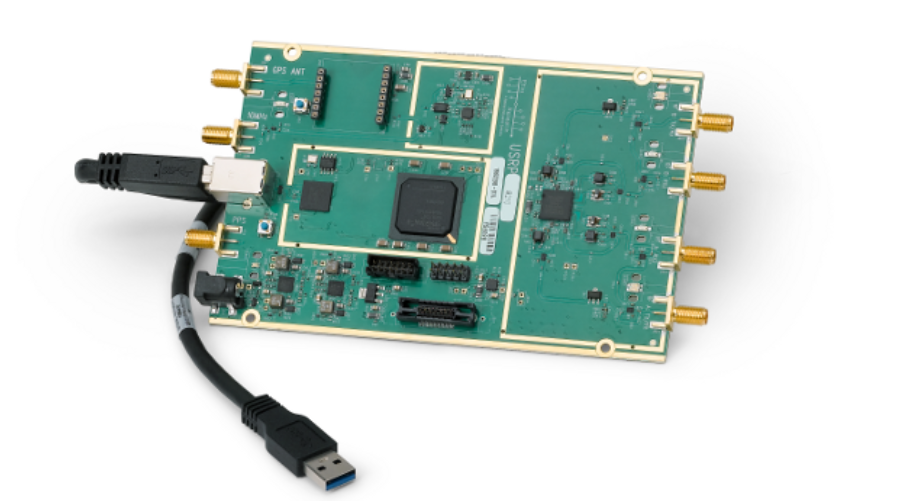 11
Advanced SDR Hardware
Ettus USRP B200 SDR Transceiver
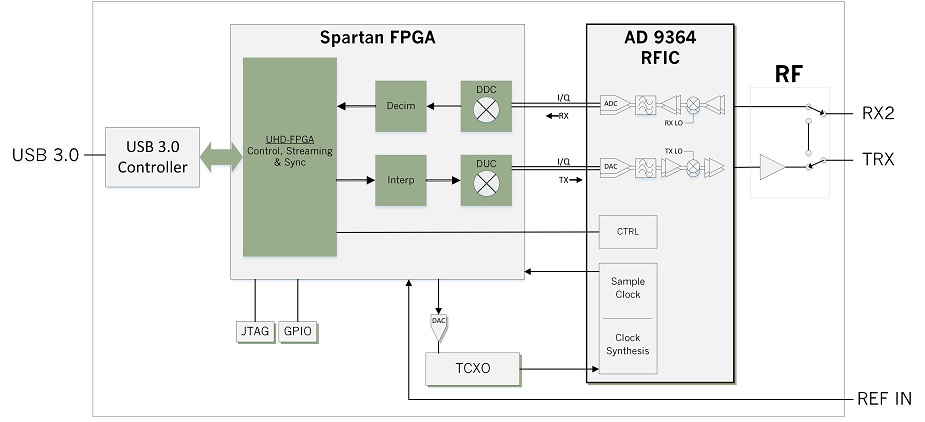 12
Native Performance Examples
Transmitter Spurious Output, Phase Noise, and Linearity
13
Microwave Spectral Purity
Wideband Transmit Spectrum @ 2.3 GHz
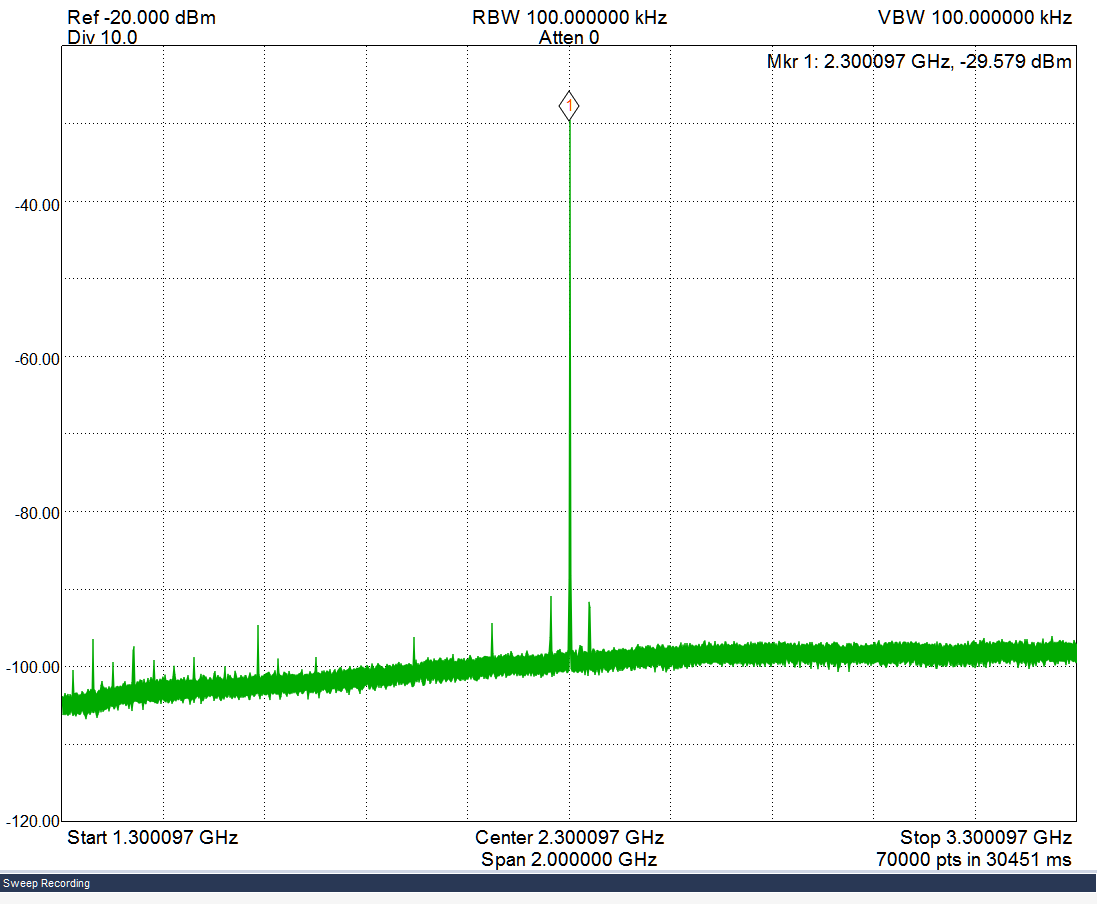 14
VHF Harmonic Analysis
Harmonic Analysis @ 144 MHz (typical)
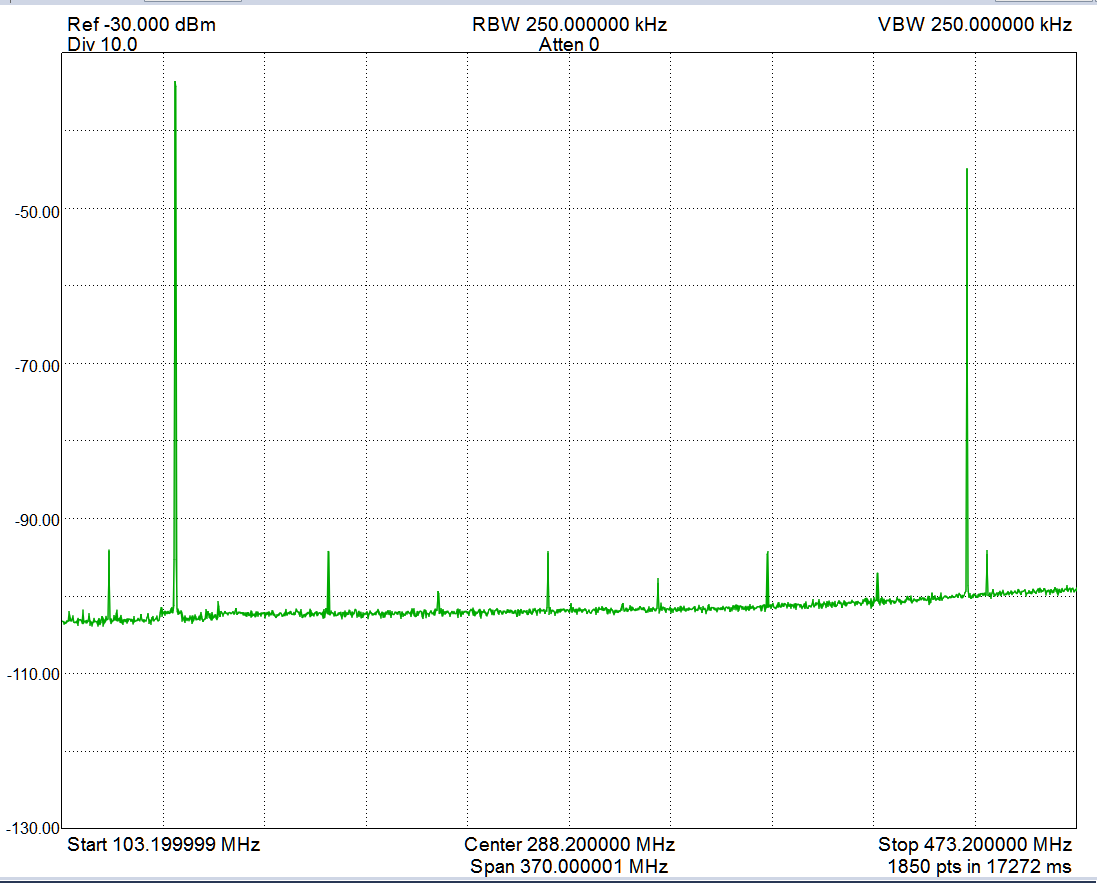 15
Microwave Phase Noise
Phase Noise: 5.8 GHz @10 kHz RBW
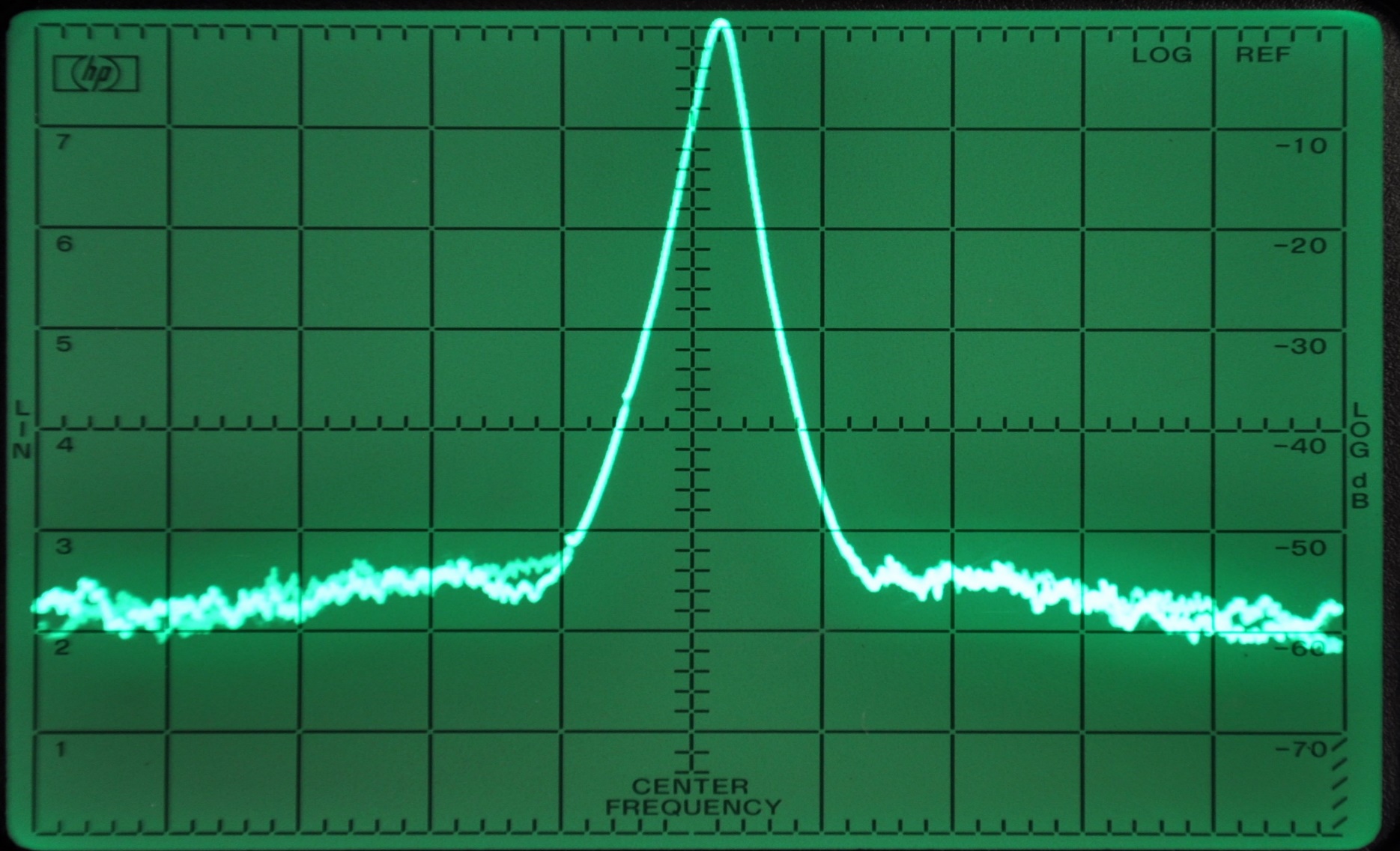 16
Microwave Transmit Linearity
Two Tone LSB: 5.8 GHz @10 kHz RBW
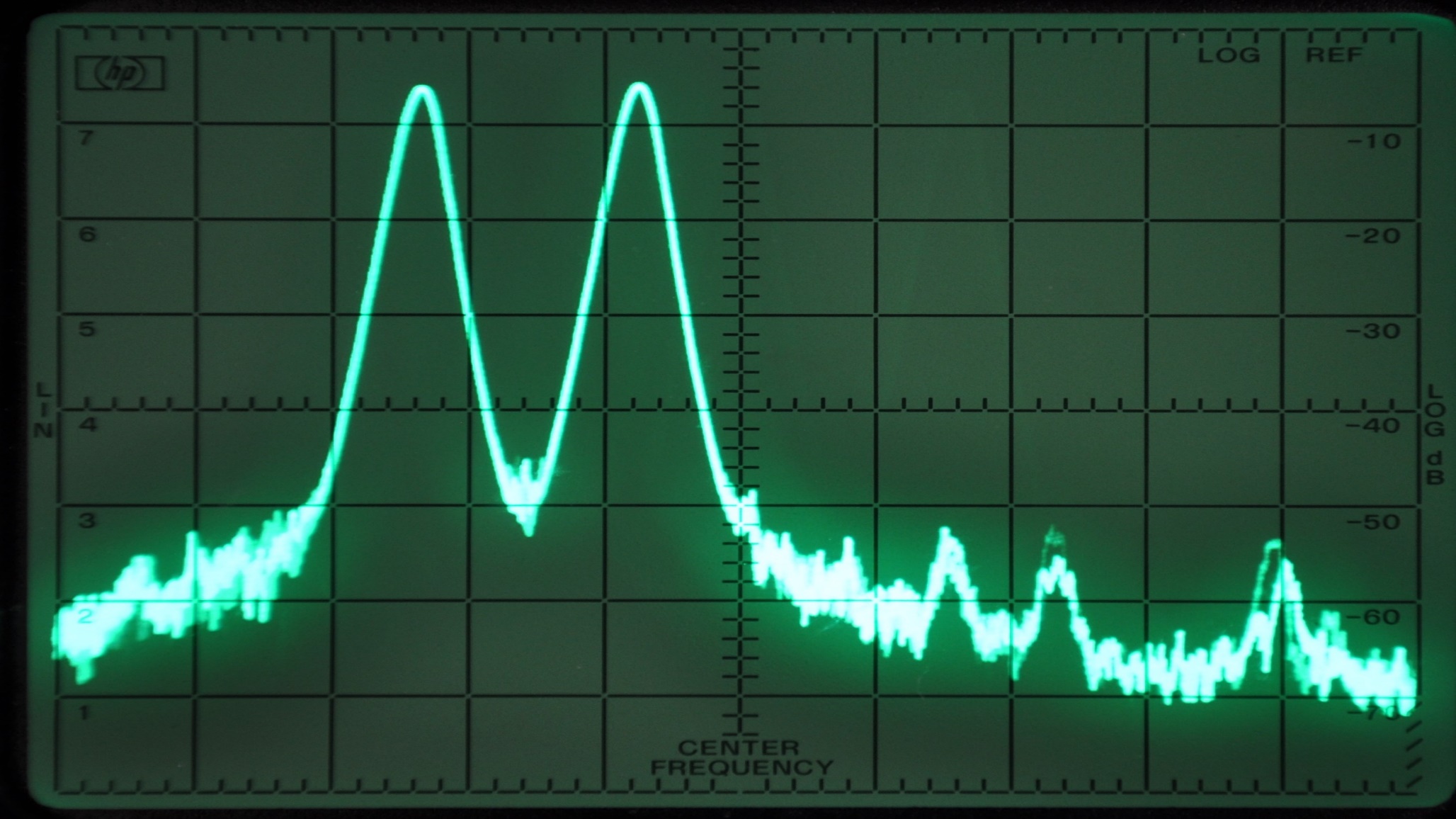 17
‘Advanced’ DSP Software
GNU Radio: “Ham Friendly DSP” 

Open source DSP library: supported in Linux, Windows, OSX, operating systems
Graphical DSP authoring simplified
Optimized for ‘real time’ signal processing 
  (VOLK, C++ API) 
Supports transmit and receive DSP
18
GNU Radio DSP Flow Graph
SSB Phasing Transmitter DSP
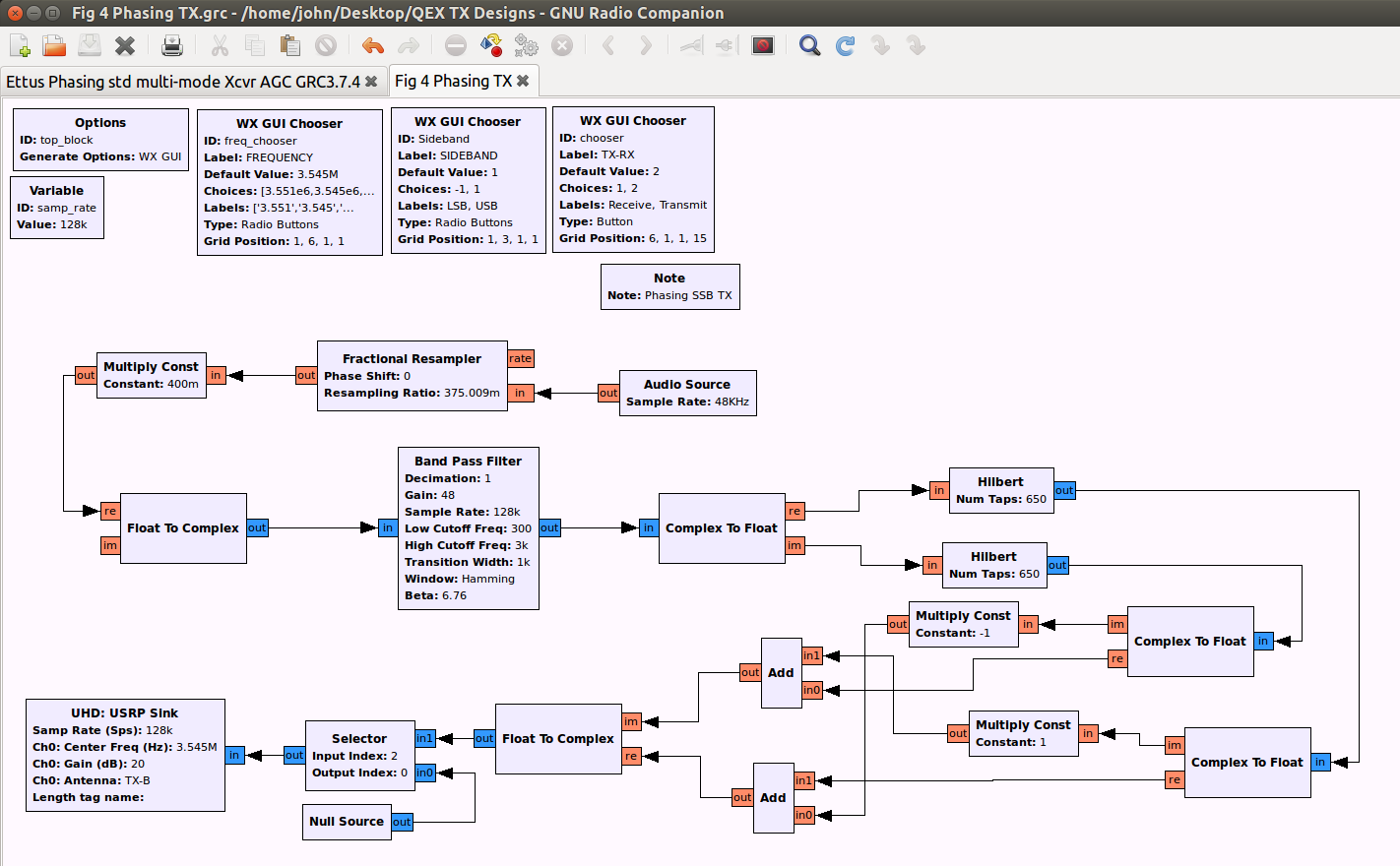 19
GNU Radio DSP GUI
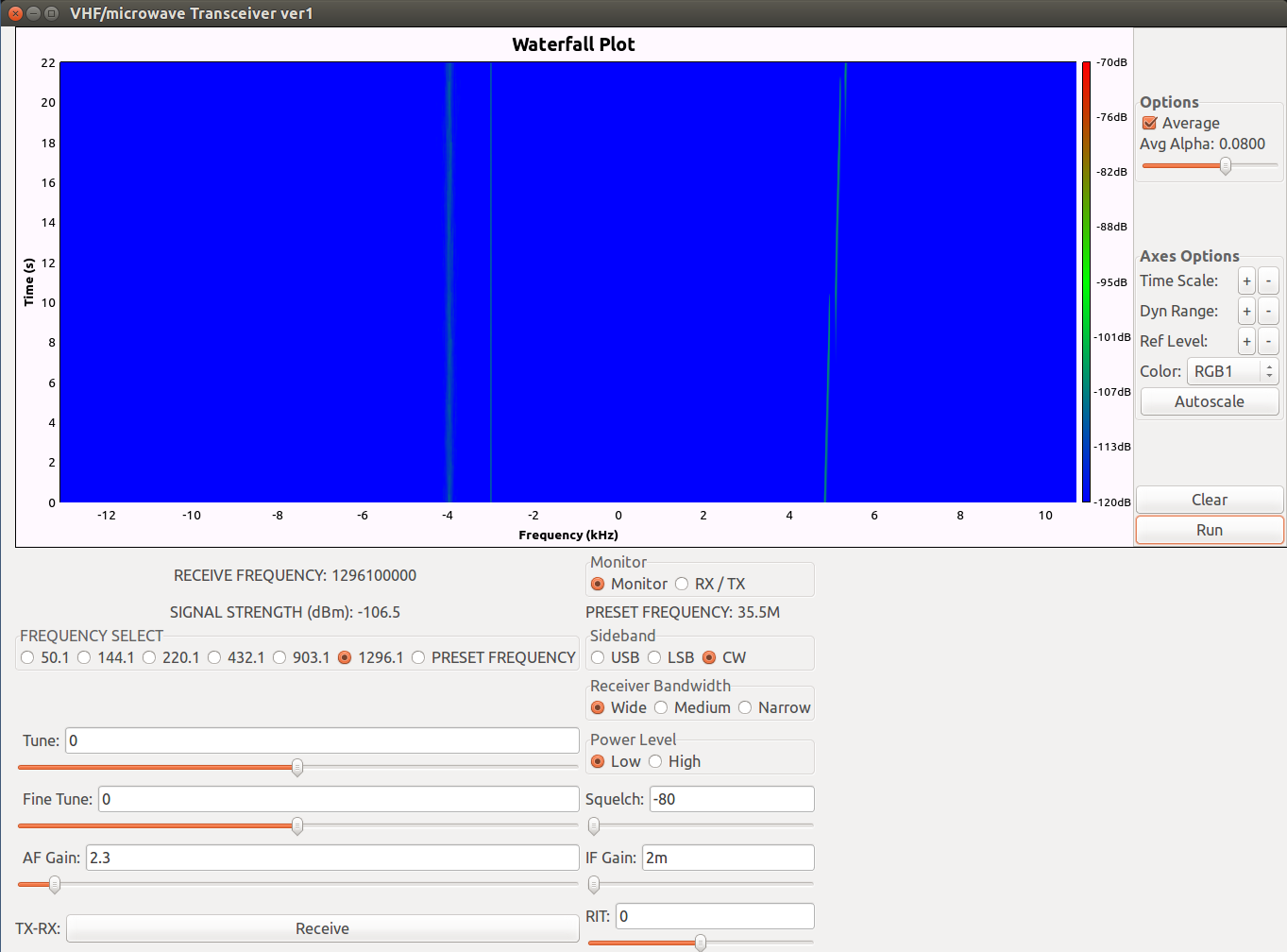 20
Receiver Bandwidth Spectrum
Receiver Bandwidth 3 kHz
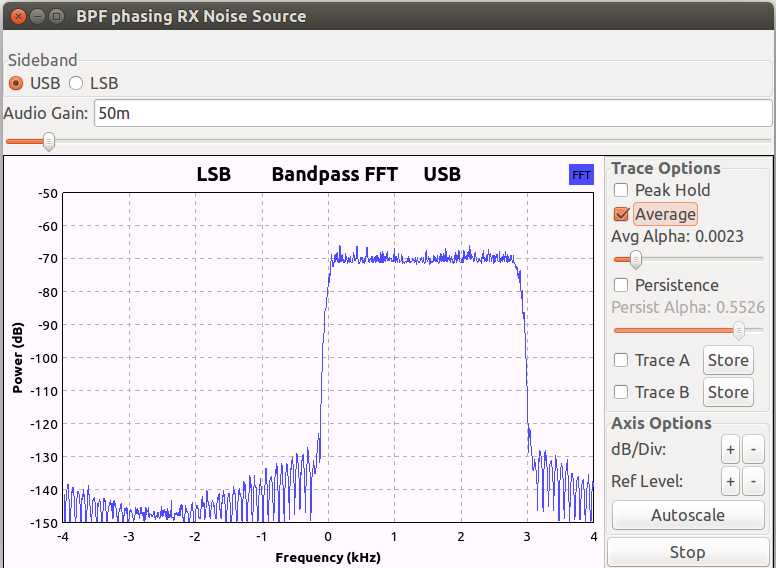 21
Advanced’ DSP Software
SoDa Radio: Custom Ham Software
Matt Reilly, KB1VC

Custom ham oriented DSP software 
Open source, free download
Linux OS
All mode, Transmit and Receive DSP
Written for the full Ettus USRP product line: UHD
22
‘Advanced’ DSP Software
GNU Radio
GNU Radio home page: https://wiki.gnuradio.org/
Ham Friendly DSP: 
  https://w7fu.com/
SoDa Radio
https://kb1vc.github.io/SoDaRadio/
23
SDR Examples:What you can do with this stuff
Test and Measurement

Signal Source: synthesized frequency 

RF and IF Spectrum Analyzer: ~ 25 MHz instantaneous bandwidth, high sensitivity

Scaler Network Analyzer: point by point
24
SDR Examples:What you can do with this stuff
Microwave Radios

Direct Conversion radio architecture: 

VHF and lower Microwave bands
25
Traditional Conversion to Microwaves
High performance HF transceiver
Outboard Linear Up-converter(s) per band
Custom per band RF ‘interface’
HF 
Transceiver Transceiver
Power Amplifier  LNA  Tx/Rx relay
Linear 
Up-converter
26
Direct Conversion SDR Ham Microwave Radio System
High performance direct conversion SDR broadband transceiver 

Custom per band RF PA and LNA
Microwave SDR Transceiver
Power Amplifier
LNA  Tx / Rx relay
Signal
27
Direct Conversion SDR:VHF/UHF/Microwave
RFIC
(mixer)
VHF/UHF/uW Antenna
A/D Converter
(baseband)
signal
signal
D/A
Converter
FPGA 
DSP
Computer 
DSP
data
data
analog
data
Etc..
baseband
28
Direct Conversion SDR:VHF/UHF/Microwave
29
5.7 GHz SDR - Rover Station
30
SDR Examples:What you can do with this stuff
Microwave Radios
Double Conversion radio architecture:  upper Microwave and mm Wave bands
Flexible IF choices: 50 MHz to 6 GHz
Any modulation including JT modes
31
Double Conversion SDRTraditional Architecture: VHF IF
DBM
(mixer)
Microwave Antenna
VHF IF frequency with SDR direct conversion to
baseband
signal
signal
D/A
Converter
A/D Converter
(baseband)
Computer 
DSP
data
data
analog
data
baseband
Etc..
32
24 GHz Transverter:144 MHz SDR IF
33
Double Conversion SDR:Novel Approaches
LO
LO input
SDR TX #2 
for LO signal
DBM
(mixer)
Microwave Antenna
signal
RFIC
(mixer)
Mixed signal
IF
D/A
Converter
DSP
A/D Converter
(baseband)
data
data
Etc..
34
10 GHz Transverter v.1:Integrated SDR IF and LO
Dual Transceiver SDR: Ettus B210 SDR
IF: ~1.3+ GHz with direct conversion to baseband
LO: ~1.3 GHz (X7) using SDR transmitter #2 for the10 GHz mixer LO signal (from RFIC frequency synthesizer and FPGA numerically controlled oscillator (NCO))
35
10 GHz SDR Transverter v.1
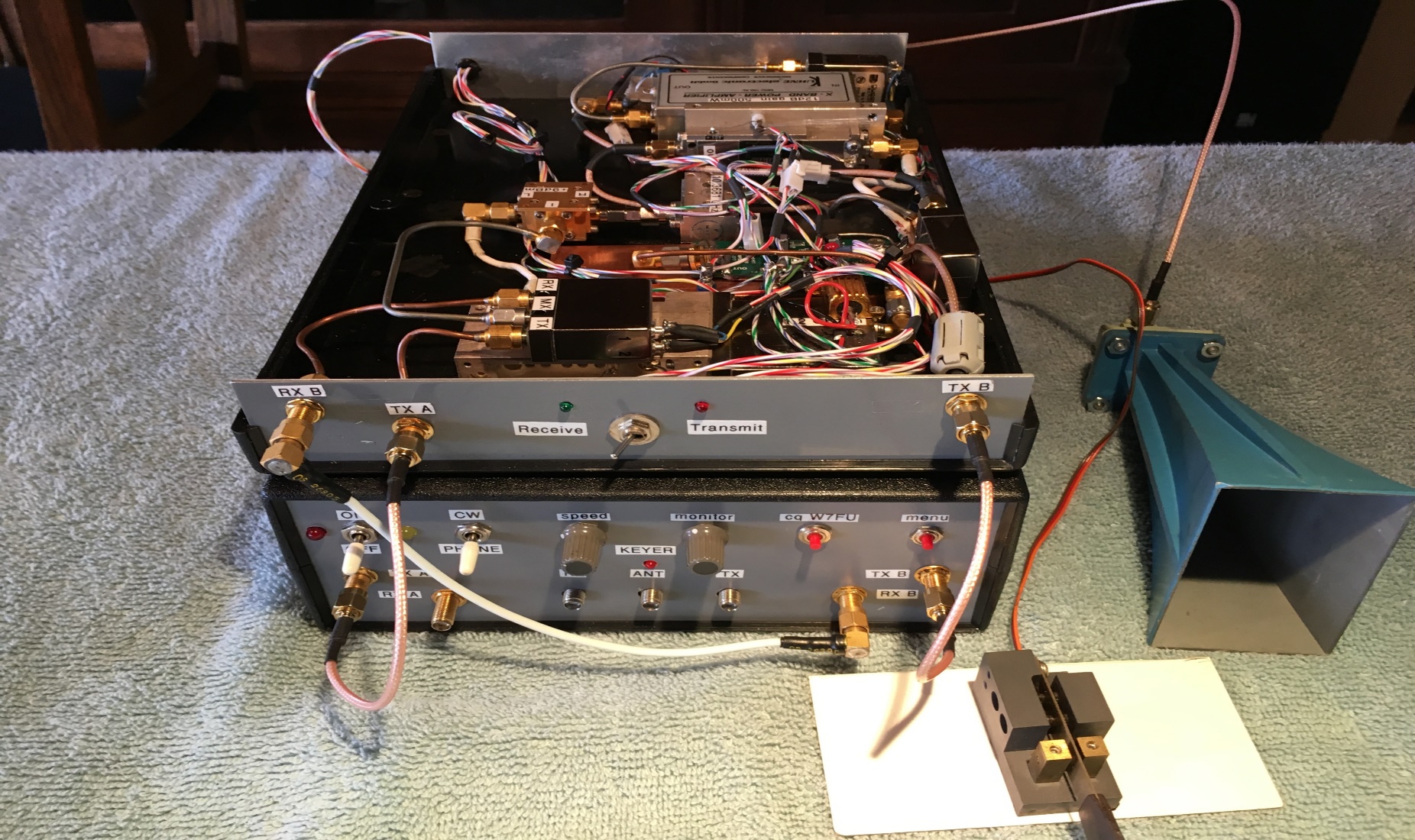 36
10 GHz Transverter Tune-up
37
10 GHz Transverter v.2:Integrated SDR IF and LO
Dual Transceiver SDR: Ettus B210
plus 
Mini-Circuits SIM-153+ mixer
IF:   5.1881 GHz
LO:  5.1800 GHz
RF: 10.3681 GHz
38
10 GHz SDR Transverter v.2
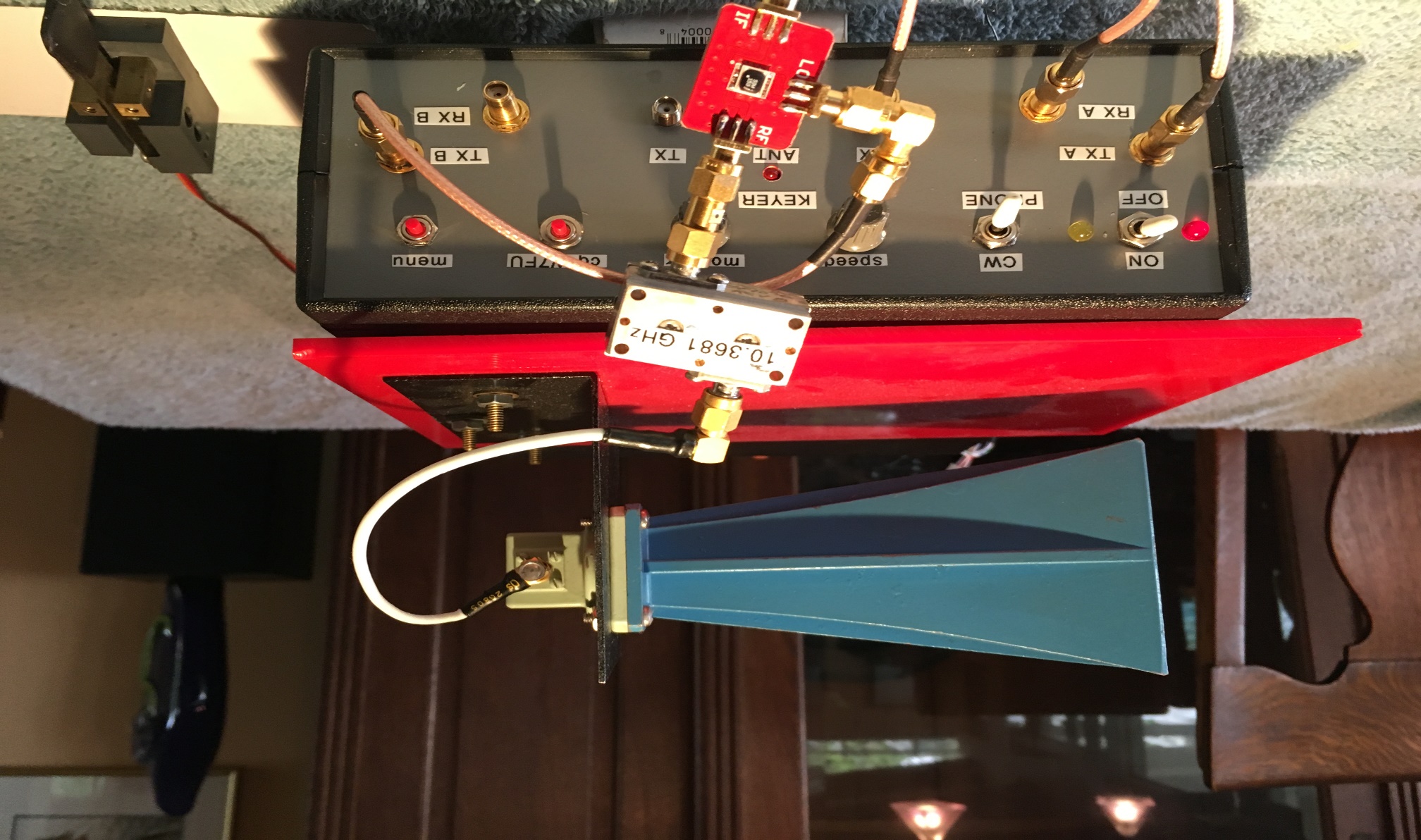 39
In Conclusion
I hope that you are stimulated by the possibilities

Thanks to Ray, W7GLF for his support on getting this equipment on the air 

Thanks to the MUD 2017 organizers for the opportunity to present this material
40
Down the Slippery Slope…
More information about DSP and SDR
www.w7fu.com
41
Additional Questions ?
Hardware ?

Software ?

Other related topics ?